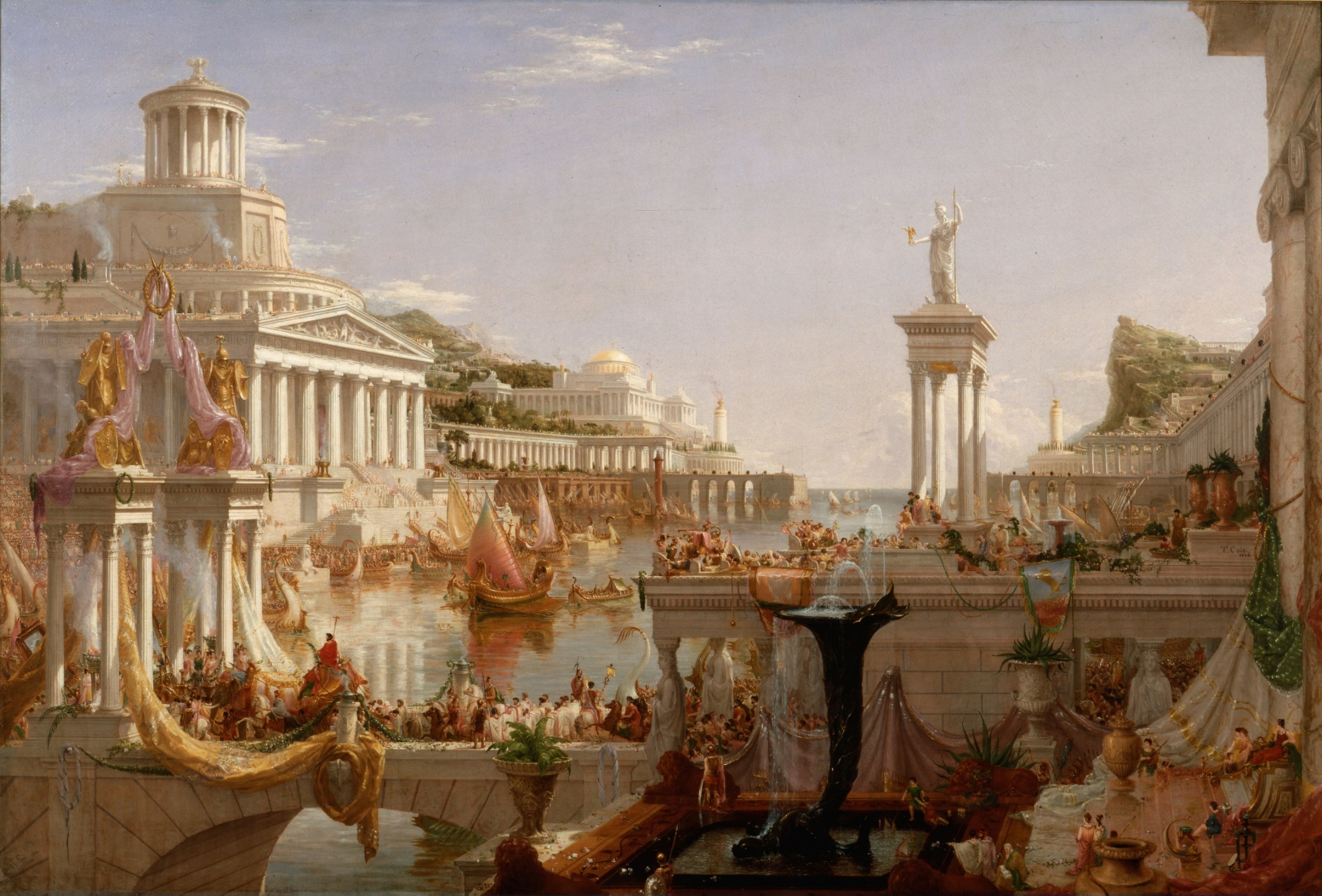 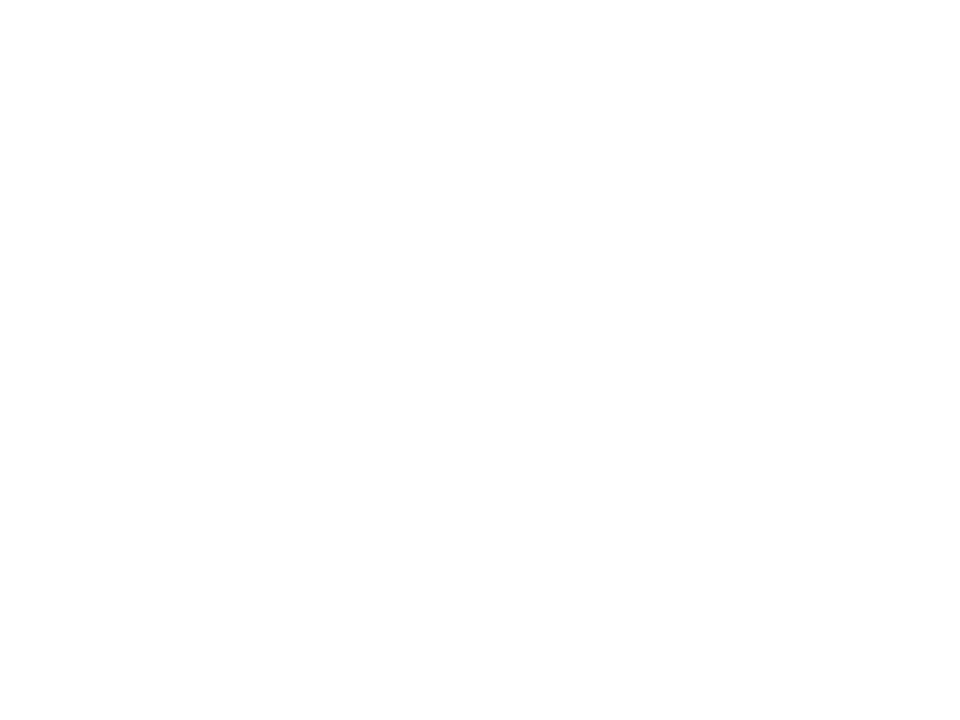 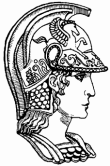 ESCOLA POLITÉCNICA DA UNIVERSIDADE DE SÃO PAULO
Departamento de Engenharia Metalúrgica e de Materiais
Raios X como uma variável misteriosa – pte 1
Prof. Dr. Mateus Botani de Souza Dias
PMT 3301 – Fundamentos de Cristalografia e Difração;
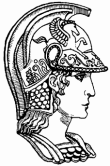 Parâmetros experimentais e teóricos da radiação X
O que vocês entendem por raios X?
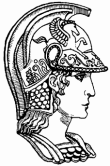 Parâmetros experimentais e teóricos da radiação X
Mas qual a razão desses raios serem chamados de X?

- A mesma foi descoberta em 1895 pelo físico alemão Wilhelm Conrad Röntgen (1845-1923);
- E na época não se conhecia a natureza da luz;
- Como essa radiação conseguia penetrar o corpo humano, uma das primeiras aplicações foi na utilização para determinar fraturas em ossos.
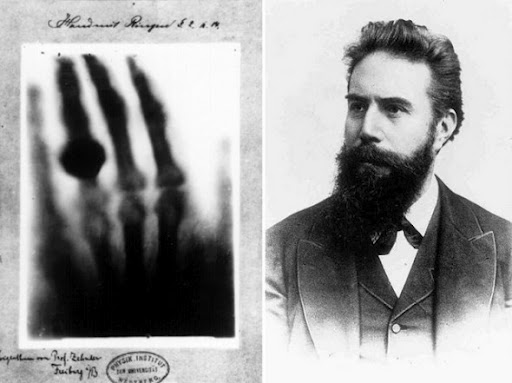 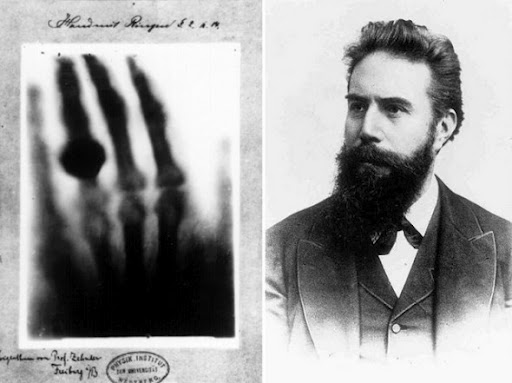 [Speaker Notes: Byplacing a source of x-rays on one side of the object and photographic film on theother, a shadow picture, or radiograph, could be made, the less dense portions ofthe object allowing a greater proportion of the x-radiation to pass through than themore dense. In this way the point of fracture in a broken bone or the position of acrack in a metal casting could be located.]
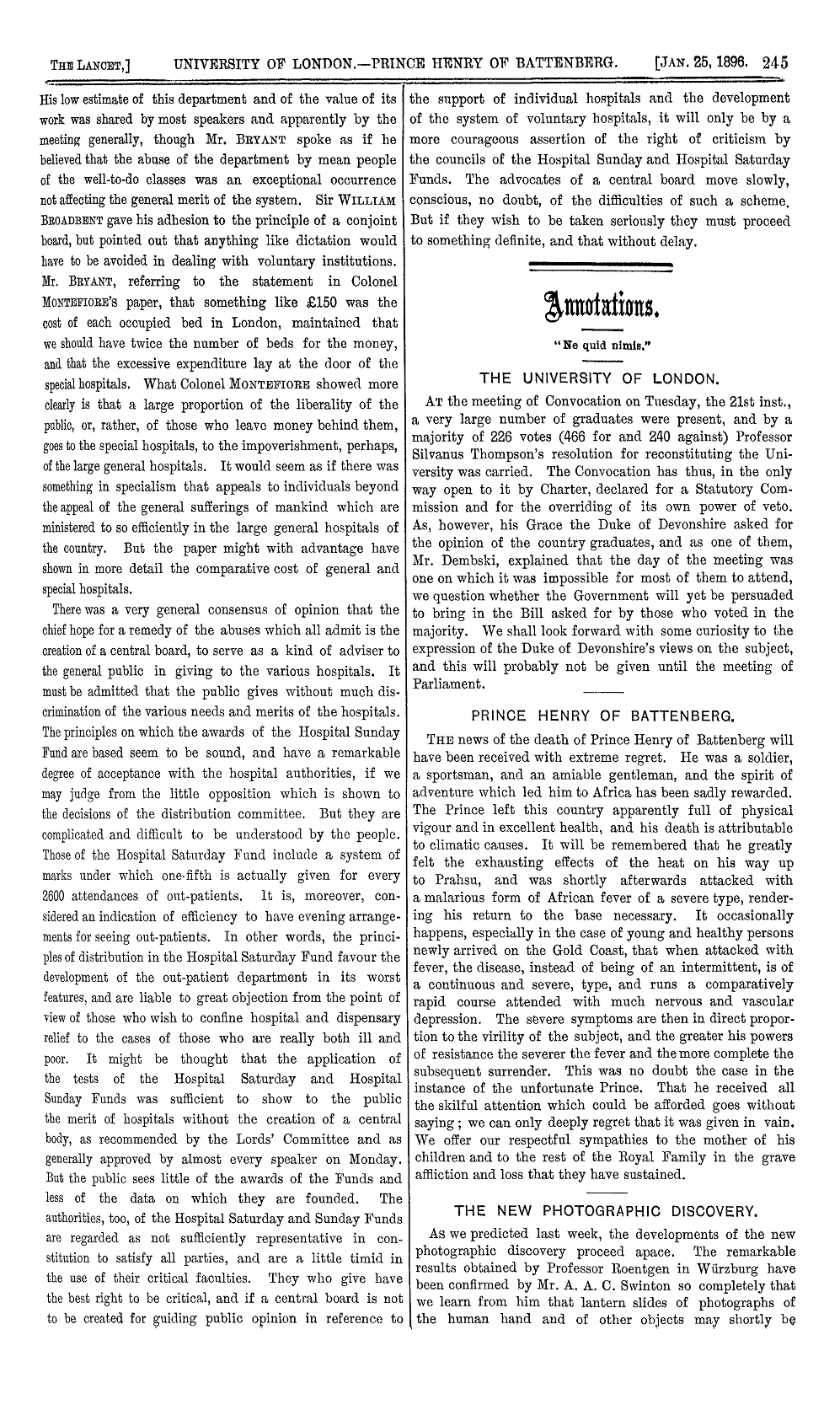 6
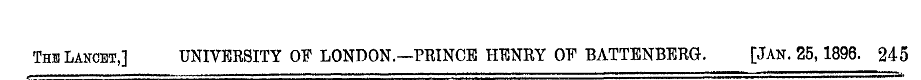 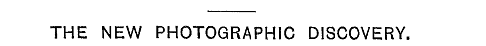 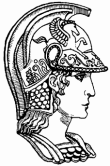 Parâmetros experimentais e teóricos da radiação X
Mas qual a razão desses raios serem chamados de X?
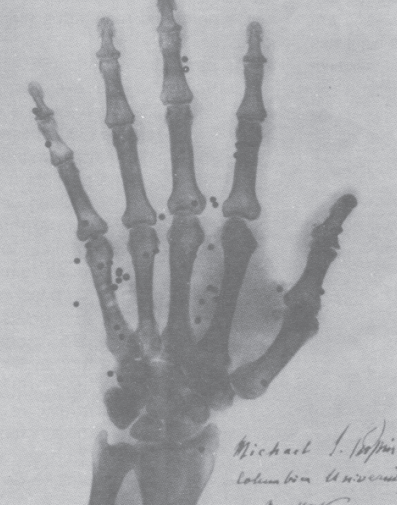 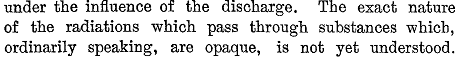 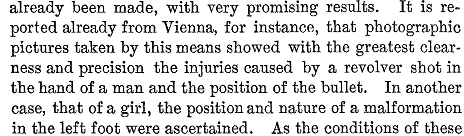 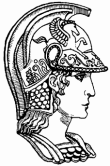 Parâmetros experimentais e teóricos da radiação X
Mas qual a razão desses raios serem chamados de X?
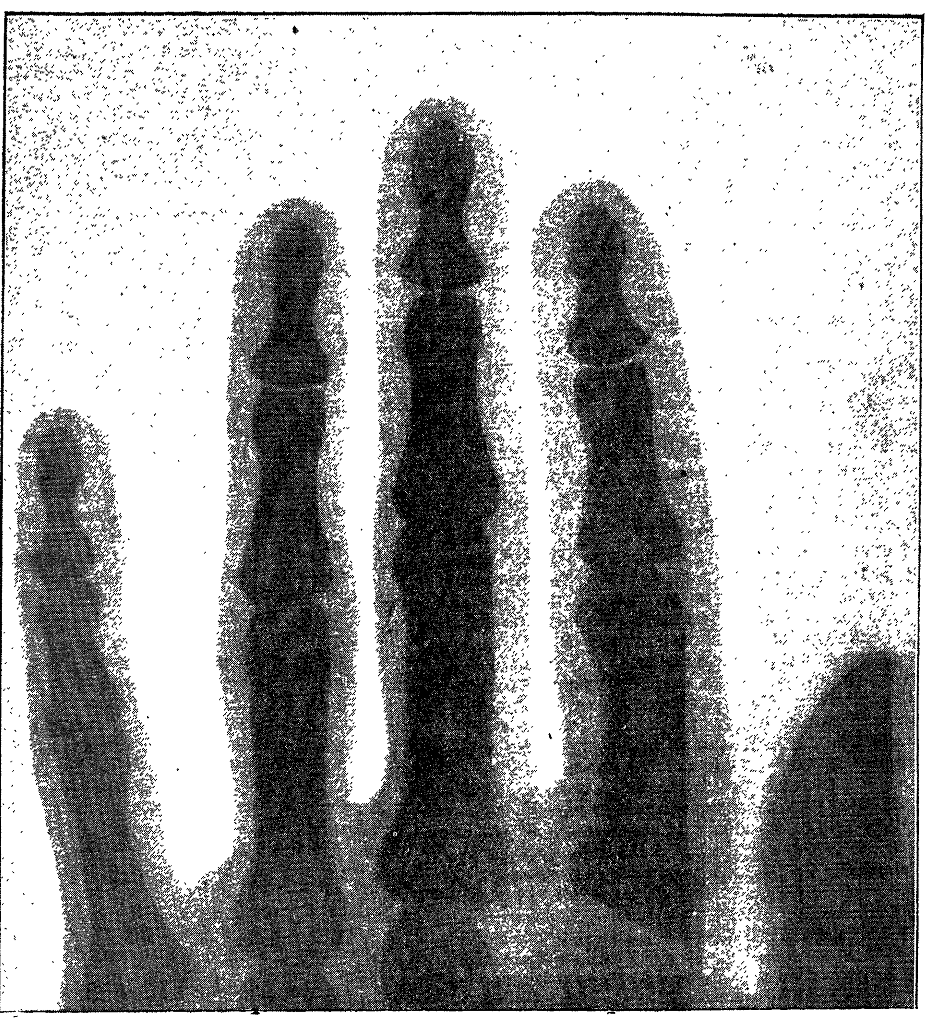 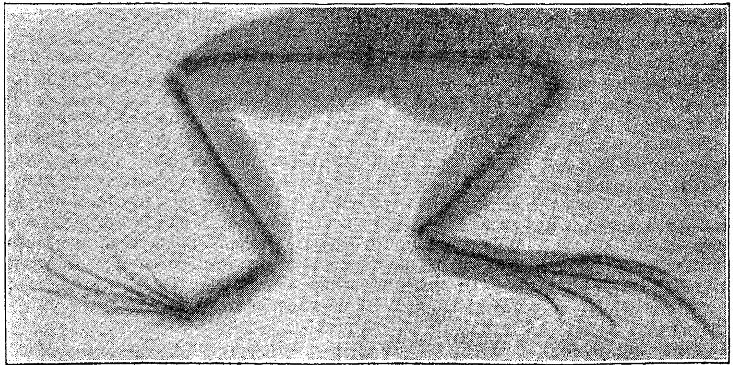 Roentgen
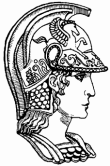 Parâmetros experimentais e teóricos da radiação X
Radiação eletromagnética
0,5 – 2,5 Å
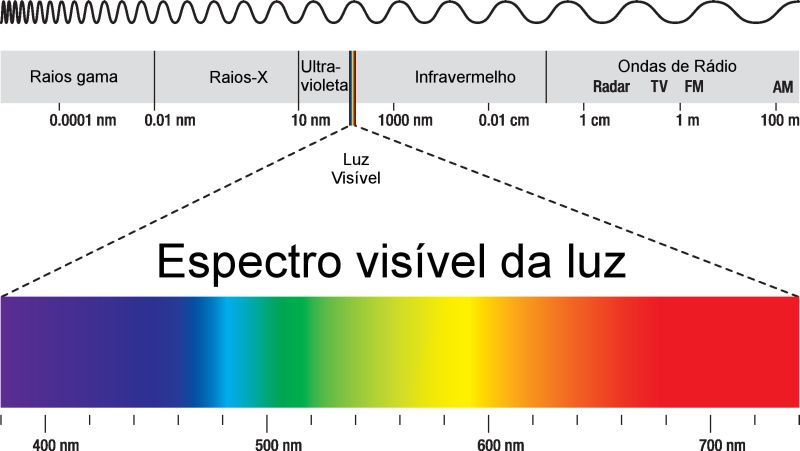 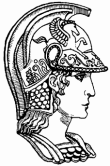 Parâmetros experimentais e teóricos da radiação X
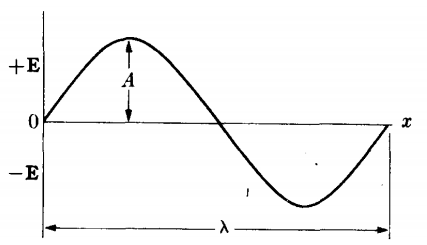 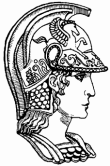 Parâmetros experimentais e teóricos da radiação X
Exercício 01

- Considerando que o comprimento de onda de raios X é de 2 Å, calcule a frequência da mesma;
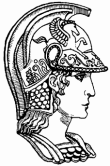 Parâmetros experimentais e teóricos da radiação X
Definição de intensidade de raios X

- Toda radiação eletromagnética carrega energia;
- Taxa de fluxo dessa energia é chamada de intensidade;
- Entretanto, devido a complexidade da unidade dessa propriedades (joule/m2/sec);
- A grande maioria das medições de raios X são consideradas com relação a algum parâmetro;
- Por essa razão, as mesmas são definidas com unidades arbitrárias.
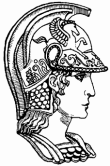 Parâmetros experimentais e teóricos da radiação X
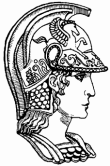 Parâmetros experimentais e teóricos da radiação X
Exercício 02

- Calcule a energia da onda apresentada no exercício 1;
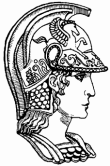 Parâmetros experimentais e teóricos da radiação X
Produção de raios X

- A geração de raios X ocorre quando elétrons com altas velocidades são desacelerados bruscamente;
- Para isso, estes elétrons são bombardeados em um metal que é chamado de alvo;
- Além disso, durante a desaceleração do elétron, somente 1% da energia associada a desaceleração de elétron é convertida raios X;
- Os outros 99% são transformados em energia térmica.

- Dessa forma, todo tubo de raios X precisa ter:
- 1) Fonte de elétrons; 2) Uma alta tensão elétrica; 3) um alvo metálico; 
4) Um resfriador de água para o alvo metálico.
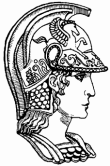 Parâmetros experimentais e teóricos da radiação X
Tubo de raios X por filamento

- Tubo de vidro que está em vácuo;
- O catodo é composto por um filamento de tungstênio que é aquecido devido a passagem de uma corrente;
- Ao redor do filamento, existe uma capsula metálica carregada negativamente.
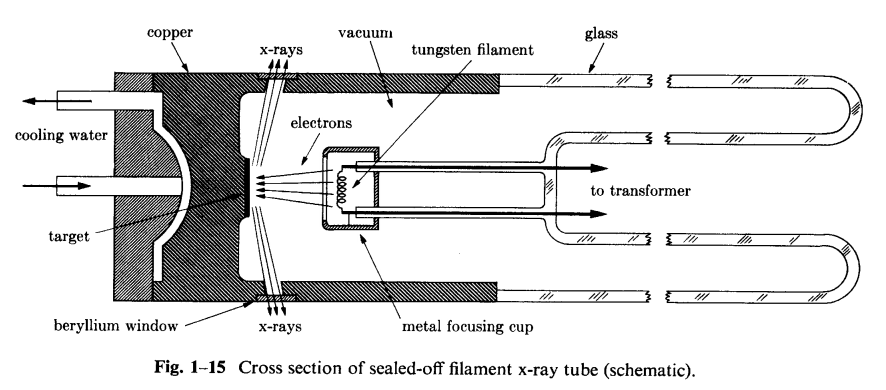 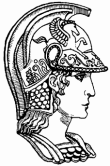 Parâmetros experimentais e teóricos da radiação X
Tubo de raios X por filamento

- Os elétrons bombardeiam o anodo que neste caso contem o metal alvo;
- Quando o elétron é desacelerado no alvo de metal, é neste instante que a radiação de raios X é gerada, sendo emitida para todas as direções;
- Cada tubo possui de uma a duas janelas que permitem que a radiação possa sair (geralmente é feita de Berílio).
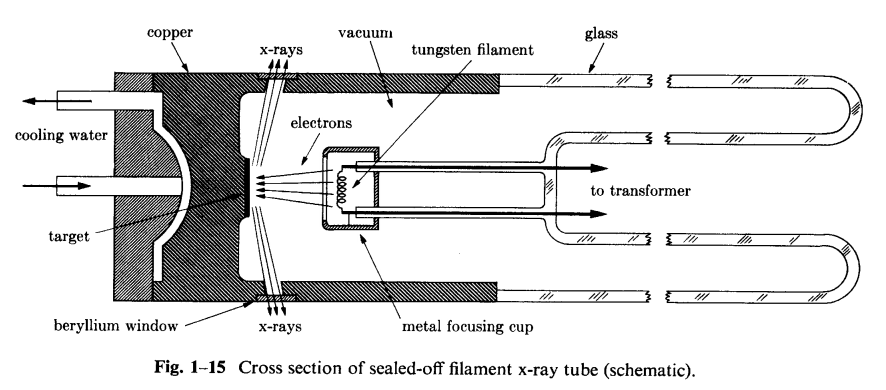 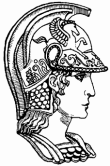 Parâmetros experimentais e teóricos da radiação X
Exercício 03

- Explique como é a geração da radiação de raios X. Use cada um dos elementos presentes na figura abaixo.
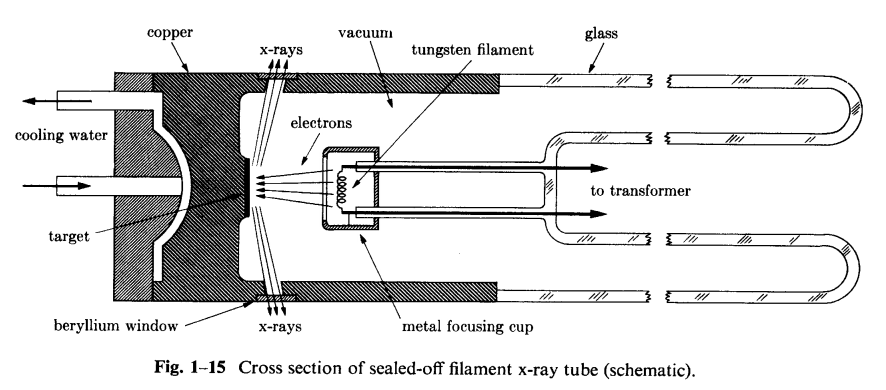 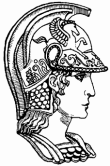 Parâmetros experimentais e teóricos da radiação X
Tipos de radiação emitidas pela lâmpada

- Radiação contínua (branca);
- Radiação característica (raios X).
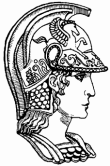 Parâmetros experimentais e teóricos da radiação X
Radiação contínua

- Ela consiste de uma mistura de diferentes comprimentos de onda, onde a sua intensidade depende da tensão elétrica no tubo de raios X.
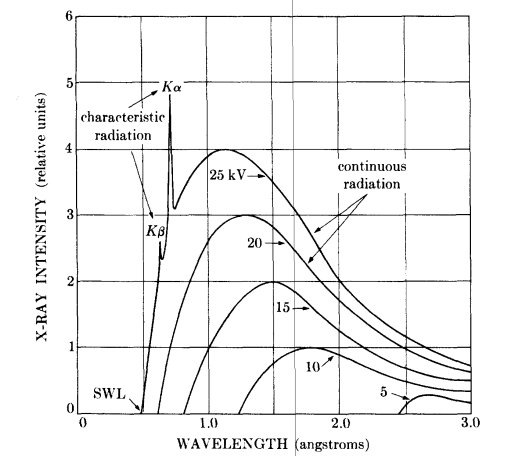 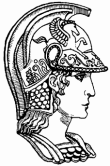 Parâmetros experimentais e teóricos da radiação X
Radiação contínua

- Essa radiação é gerada pela rápida desaceleração dos elétrons que atingem o alvo de metal;
- Entretanto, nem todos os elétrons irão desacelerar da mesma forma;
- Alguns elétrons sofrerão diversos impactos e perderão a sua energia gradativamente;
- Outros são desacelerados em um único impacto, gerando fotóns com a maior energia;
- SWL (short-wavelenght limit).
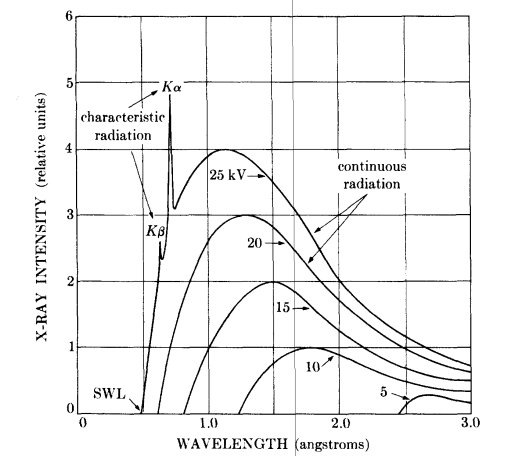 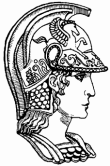 Parâmetros experimentais e teóricos da radiação X
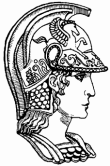 Parâmetros experimentais e teóricos da radiação X
Exercício 04

- Calcule a energia cinética e a velocidade de um elétron que é acelerado em um tubo de raios X que esta sob uma tensão elétrica de 25 kV.
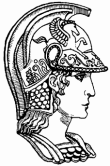 Parâmetros experimentais e teóricos da radiação X
SWL (short-wavelenght limit)

- Considere que este elétron calculado no exercício anterior seja         desacelerado em decorrência do impacto no alvo de metal.








- Sabendo que é possível calcular a energia do fóton, diga qual é o comprimento de onda de um elétron que é totalmente desacelerado no impacto com o alvo de metal.
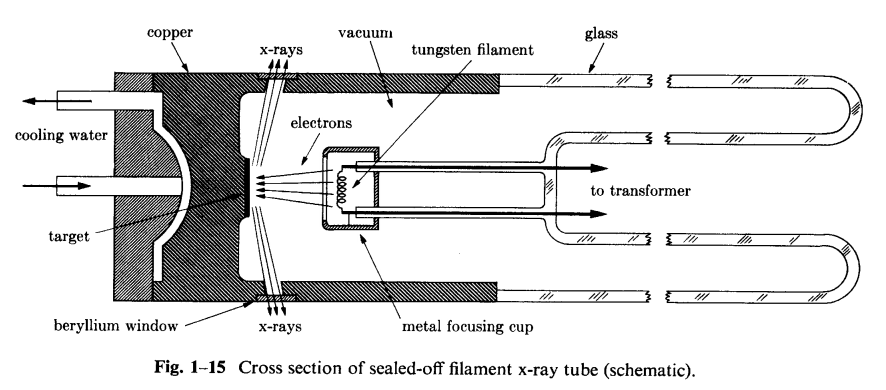 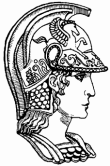 Parâmetros experimentais e teóricos da radiação X
Exercício 05

- Diga qual é o comprimento de onda de um elétron que é totalmente desacelerado no impacto com o alvo de metal, considerando que a tensão elétrica no tubo de raios X seja de: 

5 kV; 10 kV; 15 kV e 20 kV. Compare o resultado obtido com o gráfico ao lado.
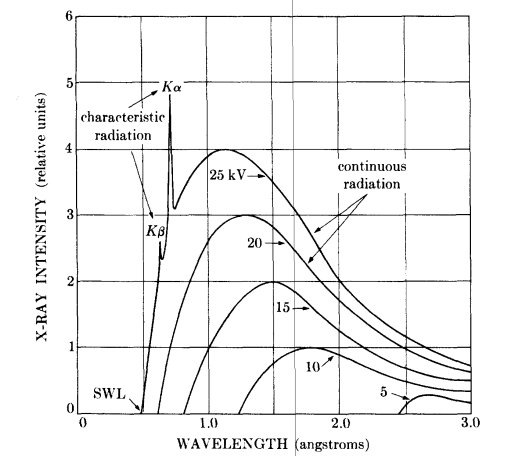 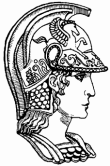 Parâmetros experimentais e teóricos da radiação X
Radiação característica

- Quando a tensão no tubo de raios X é maior que um determinado valor;
- A radiação característica do alvo de metal começa a aparecer;
- Estes picos variam para cada alvo de metal.
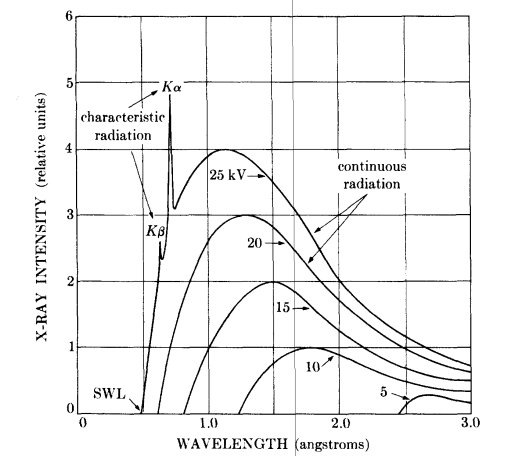 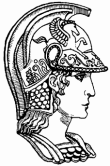 Parâmetros experimentais e teóricos da radiação X
Radiação característica

- Considere um átomo com um núcleo cercado por elétrons em várias camadas;
- As camadas K, l, M ... correspondem ao número quântico principal;
- Um elétron acelerado pelo tubo de raios X;
- Pode se chocar com um elétron da camada K;
- Se a energia for alta o suficiente, o elétron da camada K pode ser arrancado e o átomo ficará excitado.
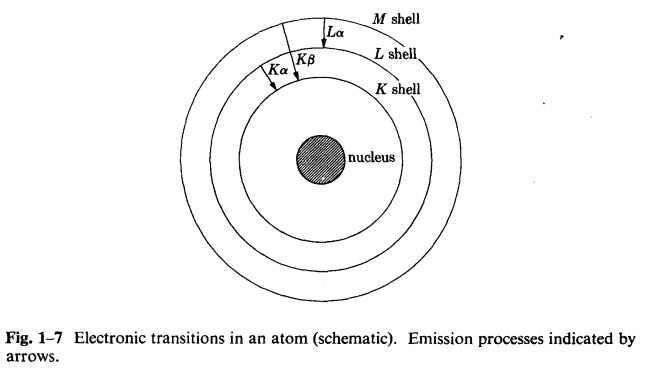 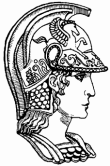 Parâmetros experimentais e teóricos da radiação X
Radiação característica

- Algum elétron das camadas mais externas pode “cair” para ocupar a posição do elétron que foi excitado;
- Esse decaimento emite energia no processo;
- Dependendo de qual camada atômica o elétron decai;
- Diferentes radiações podem ser emitidas;
- Por exemplo: A radiação Kα  é emitida por um elétron que saiu da camada L e ocupou um espaço vazio na camada K.
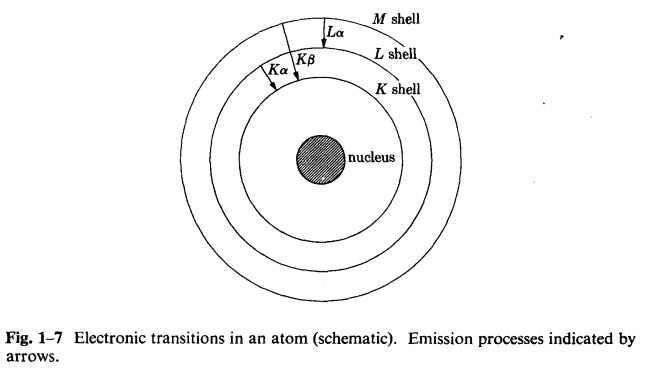 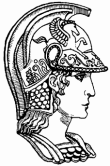 Parâmetros experimentais e teóricos da radiação X
Exercício 06

Explique como é o processo de geração da radiação de raios X característica. Além disso, explique a diferença entre a radiação 
Kα, Kβ e Lα.
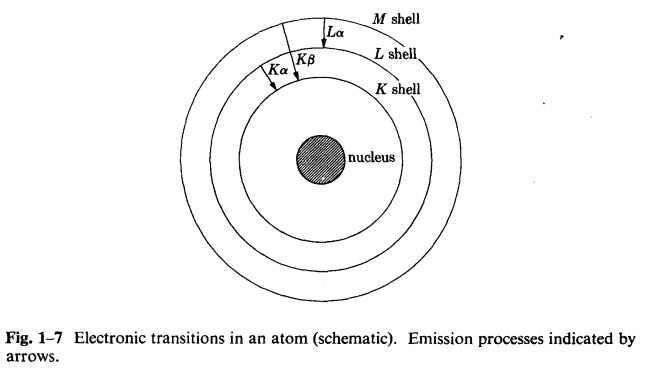 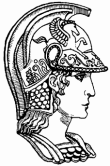 Parâmetros experimentais e teóricos da radiação X
Exercício 07

Considere um tubo de raios X de molibdênio. Sabendo que o comprimento de onda emitidos das camadas K (2,84.10-15 J) e L (3,98.10-16 J) são 0,7 Å e 5 Å, calcule a energia dessas ondas.
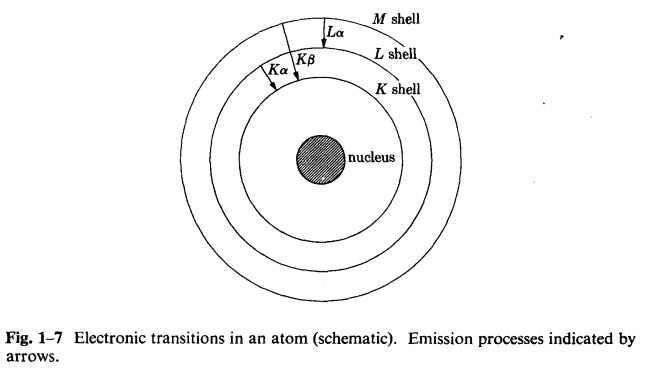 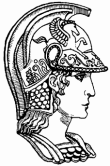 Parâmetros experimentais e teóricos da radiação X
Radiação característica

Se a radiação característica é gerada pelo decaimento atômico, qual a razão de não aparecer a radiação característica das outras camadas atômicas?
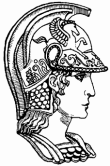 Parâmetros experimentais e teóricos da radiação X
Radiação característica

- As radiações K  são as mais importantes do ponto de vista da aplicação;
- As radiações da camada L (ou superior) possuem um comprimento de onda grande;
- Consequentemente, são pouco energéticas;
- Sendo facilmente absorvidas.
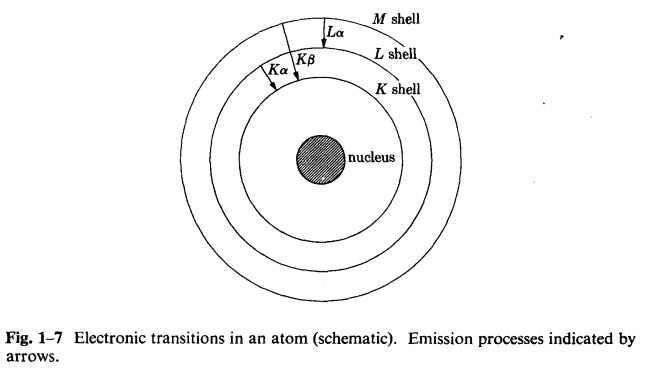 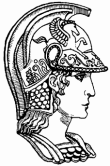 Parâmetros experimentais e teóricos da radiação X
Radiação da camada K

- Existem diversos picos de radiação característico produzidos pela camada K.
- Mas existem apenas 3 que possuem uma maior intensidade:
- Kα e Kβ .
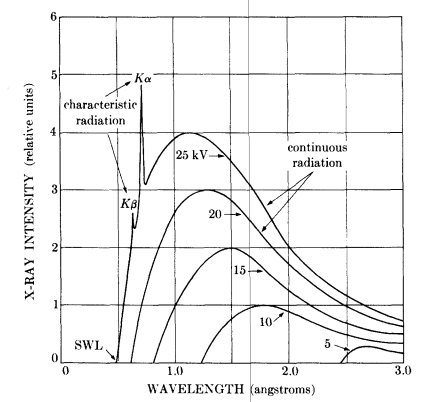 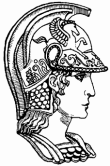 Parâmetros experimentais e teóricos da radiação X
Radiação da camada Kα 

- A radiação Kα  é composta pelas radiações Kα 1  e Kα 2;
- Existem situações onde estas radiações não se 
 separam (são chamadas de linhas de Kα );
- Existem situações onde as radiações se separarem
(são chamadas de dubletos Kα );
- Kα 1 = 2 Kα 2
- Kα 1 = 5 Kβ1
- Kα 1 = referência.
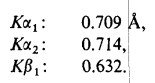 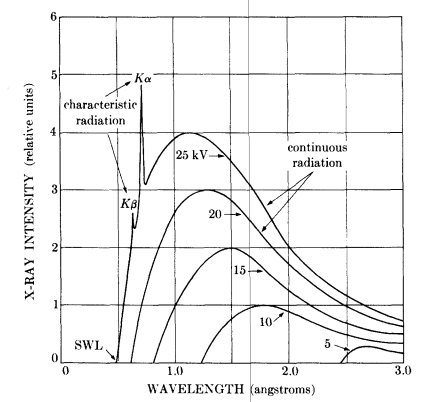 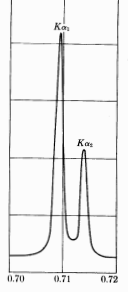 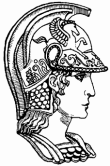 Parâmetros experimentais e teóricos da radiação X
Absorção de raios X

- A absorção ocorre devido a transição eletrônica;
- As ondas de raios X possuem uma energia que podem excitar os elétrons do material analisado;
- Dessa forma, pode ocorrer um decaimento de elétrons, emitindo uma radiação X do material analisado;
- A mesma é chamada de “radiação fluorescente”.
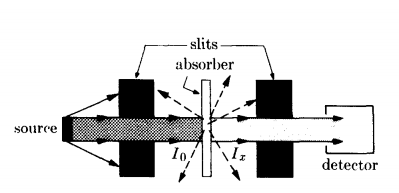 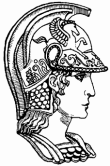 Parâmetros experimentais e teóricos da radiação X
Qual a importância da fluorescência?

- µ = Coeficiente de absorção linear;
- ρ = Massa específica;
- µ/ρ = Coeficiente de absorção de massas;
- Quanto maior a energia da radiação, menor será a absorção total;
- Entretanto, para um determinado valor de energia, uma “borda de absorção” aparecerá.
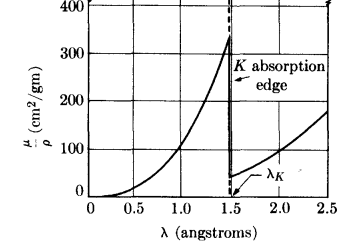 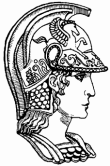 Parâmetros experimentais e teóricos da radiação X
Qual a importância da fluorescência?

- O que é mais fácil, excitar um elétron da camada K ou L? L ou M?
- Assim, existem outras bordas de absorção;
- Que correspondem a energia necessária para excitar um elétron de uma determinada camada.
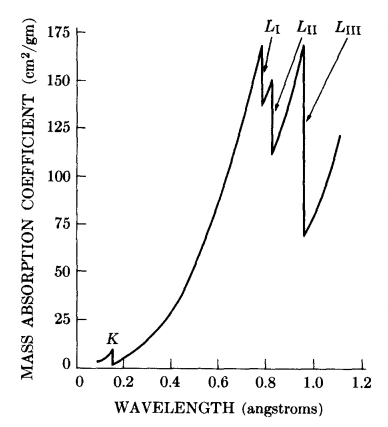 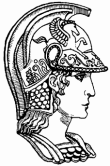 Parâmetros experimentais e teóricos da radiação X
Filtros

- A grande maioria dos experimentos de raios X necessita de uma radiação monocromática;
- Contudo, a radiação emitida é composta pela radiação contínua, radiação Kα e Kβ;
- Para maximizar somente a radiação Kα ; 
- Usa-se um filtro que possui uma borda de absorção entre os picos da radiação Kα  e Kβ.
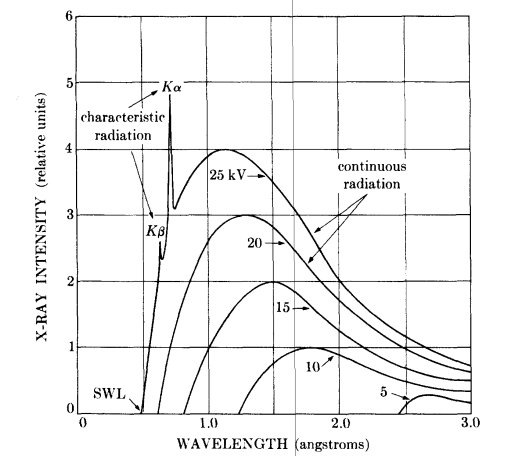 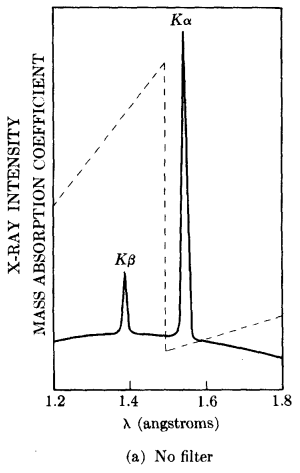 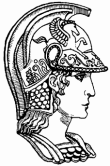 Parâmetros experimentais e teóricos da radiação X
Filtros

- Para cada tubo, deve-se usar um filtro de elemento diferente.
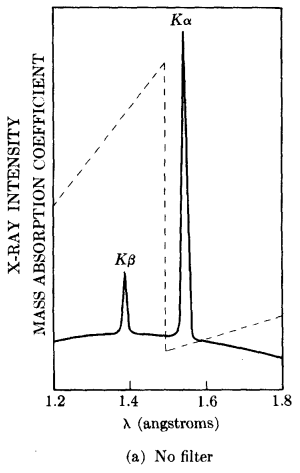 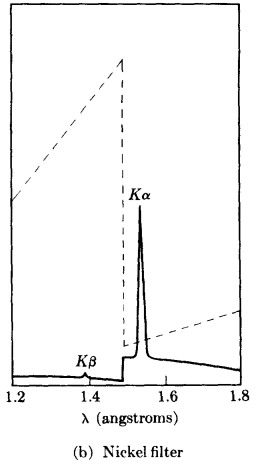 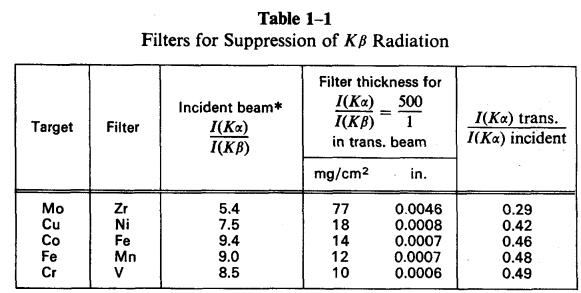 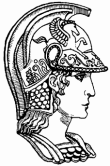 Parâmetros experimentais e teóricos da radiação X
Precauções de segurança

- A radiação usada na difração de raios X é extremamente perigosa, pois é facilmente absorvidas pelo corpo humano;
- Os principais efeitos da exposição a radiação são:
- Queimadura intensa (pode não ser sentida imediatamente, o que agrava a lesão);
- Doença da radiação (envenenamento por radiação) – Degradação celular devido a danos no DNA, impendindo a reprodução das células;
- Mutação genética.